Lessons for Government from Recent Royal Commissions and Public Inquiries
Dominique Hogan-Doran SC
Law Society of New South Wales Government Solicitors’ Conference 2019
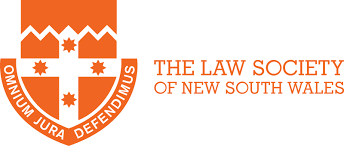 1
a ‘brave’ choice for government
2
wide-ranging coercive powers + broad terms of reference= be careful what you wish for
3
constitutional limitations can be restrictive
4
not everyone wants to be -  nor should be - your Royal Commissioner
5
your choice could be challenged -the spectre of allegations of bias
6
the need to hasten slowly -  procedural fairness must be afforded
7
with public sector scrutiny comes complex legal resource and personnel management
8
among claims for privilege, parliamentary privilege must be maintained
9
no report is sacrosanct -  the potential for judicial review abounds
10
no need to implement -  nor account for the implementation of -  the report(but is that such a good thing?)